Bell Ringer #4 : 12/20/19
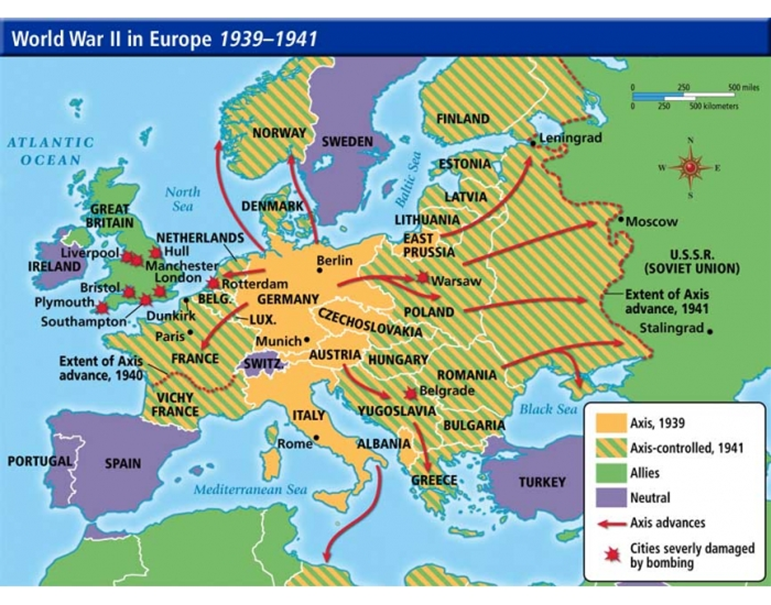 1) The map entitled “World War II in Europe, 1939-1941” shows several bombings in Great Britain.  These bombings took place during which event?
	a. The Blitz, where German forces lead
	airstrikes over British cities
	b. The D-Day invasion of Normandy.
	c. Italy’s bombings of western European 	countries 	to bring more Allied 	countries into war.
"I had then set up a committee of top men and had asked them to study with great care the implications the new weapons might have for us… They recommended further that it should be used without specific warning... I had realized, of course, that an atomic bomb explosion would inflict damage and casualties beyond imagination. On the other hand, the scientific advisors of the committee reported... that no technical demonstration they might propose, such as over a deserted island, would be likely to bring the war to an end. It had to be used against an enemy target.” – US President Harry S. Truman
2) Why did President Truman feel that the atomic bomb had to be used against enemy targets?
Japan would not surrender unless the bomb was used against them.
Demonstrating the bomb’s power at a test site would convince Japan to surrender.
Japan already attacked Pearl Harbor with the same weapon. 
3) In your opinion, was the use of atom bombs against Japan the correct choice?
The Holocaust
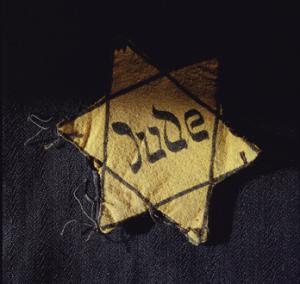 What Was the Holocaust?
Of the 60 million World War II deaths, 11 million people died in German death camps including 3.5 million Russians, and 6 million Jews (2/3rds of all European Jews)
The word Holocaust was given to the killing of the 6 million Jews because it was a war of extermination designed to wipe out an entire group of people.
“Holocaust”- burn offering 
Direct result of a racist Nazi ideology that considered Aryans superior to other people
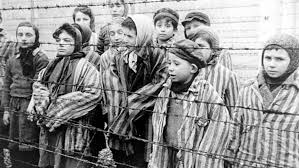 What were the roots of the holocaust?
The Nazi movement always pronounced Anti-Semitic rhetoric  the blamed Jews for all the ills that had fallen on Germany
Anti-Semitism (dislike of Jews) grew even stronger when Hitler became chancellor of Germany in 1933
Hitler first began persecuting Jews as soon as he came to power and began with an economic focus  urged Germans to boycott Jewish-owned businesses, barred Jews from jobs in civil service, banking, law, journalism, and medicine
Nuremberg Laws: Hitler’s legal persecution of Jews
Denied German citizenship to Jews
Banned marriage between Jews and non-Jews
Segregated Jews at every level of society
Hitler’s rise to power:
Used the power of the state to go on an Anti-Semitic campaign  newspapers, schools, comic books
Kristallnacht “Night of the Broken Glass”
November 9, 1938
Retaliation after a Jewish refugee killed a German diplomat in Paris
Nazis officials ordered attacks on Jews in Germany, Austria, and Sudetenland
More than 1,500 synagogues, 7,500 Jewish-owned businesses were destroyed
More than 200 Jews were killed and thousands arrested
Kristallnacht “Night of the Broken Glass”
“All the things for which my parents had worked for eighteen long years were destroyed in less than ten minutes. Piles of valuable glasses, expensive furniture, linens—in short, everything was destroyed. . . . The Nazis left us, yelling, “Don’t try to leave this house!  We’ll soon be back again and take you to a concentration camp to be shot.” – M. I. Libau, quoted in Never to Forget, The Jews of the Holocaust
Aryans
The Nazis believed that the Aryans had the most "pure blood" of all the people on earth. The ideal Aryan had pale skin, blond hair and blue eyes. ... The Nazis linked he word 'Aryan' with the German word 'Ehre', which means 'honour' and said Aryan meant 'the honourable people
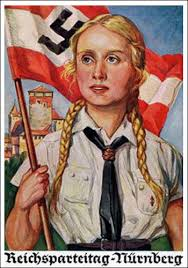 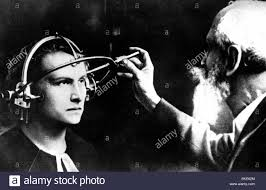 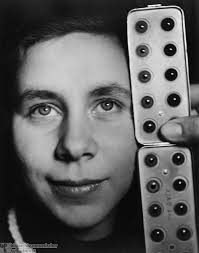 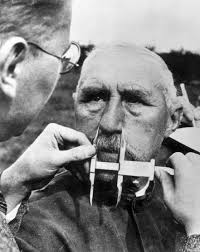 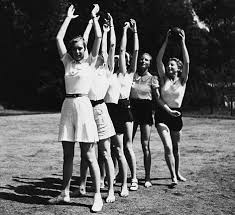 What was Hitler’s “Final Solution”?
Hitler’s “Final Solution”  nothing short of extermination of all Jews living in the regions controlled by the Third Reich (genocide)
Hitler began opening concentration camps in 1933  confined areas to hold specially designated groups
Not only Jews, but political opponents, socialists, communists, Gypsies, and others
Prisoners of the camps were administered tattooed numbers and given vertically striped uniforms with specified sign  Jews wore yellow
Many died from starvation, disease, and fatigue
Medical experiments were conducted on prisoners at camps such as Dachau
When Germany gained control of Poland and part of the Soviet Union, he forced millions of Jews to live in crowded walled areas known as ghettos  Warsaw
In 1942, Reinhard Heydrich outlined a plan to complete Hitler’s “Final Solution” that would exterminate about 11 million Jews
Many concentration camps became death camps where prisoners were exterminated in gas chambers or firing squads then cremated in large ovens
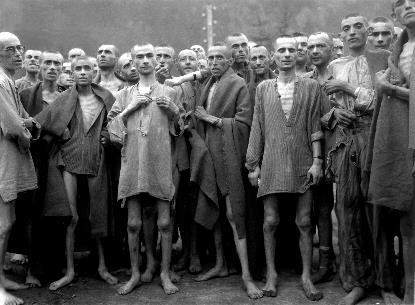 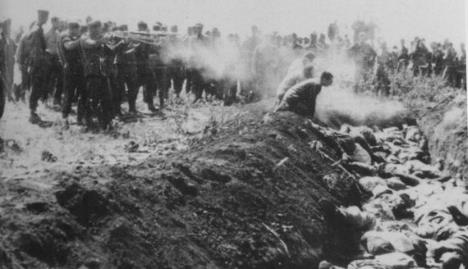 How has the Holocaust impacted the population of Jews in Europe since 1939?
The population of Jews has increased each year since 1939. 
The population of Jews in the France has decreased while the population in the U.K. has grown.
The population of Jews has decreased in most of Europe.
How did the Allies Intervene?
At first they refused entry to Jewish refugees due to multiple factors  Great Depression and underestimation of Hitler’s plans
This led to a lot of criticism by saying that the Allies could have done more to stop the Holocaust
By 1943, the Allies discussed the possibility of rescuing the surviving Jewish refugees from Europe after understanding the full extent of the mass killings  War Refugee Board (1944)
As American forces began to seize Nazi controlled territories they began to liberate the concentration camps
The liberation of the camps allowed Americans to understand the enormity of what the Nazis were doing
In 1948, the large Jewish community in Palestine proclaimed the State of Israel  President Truman immediately recognized the new nation